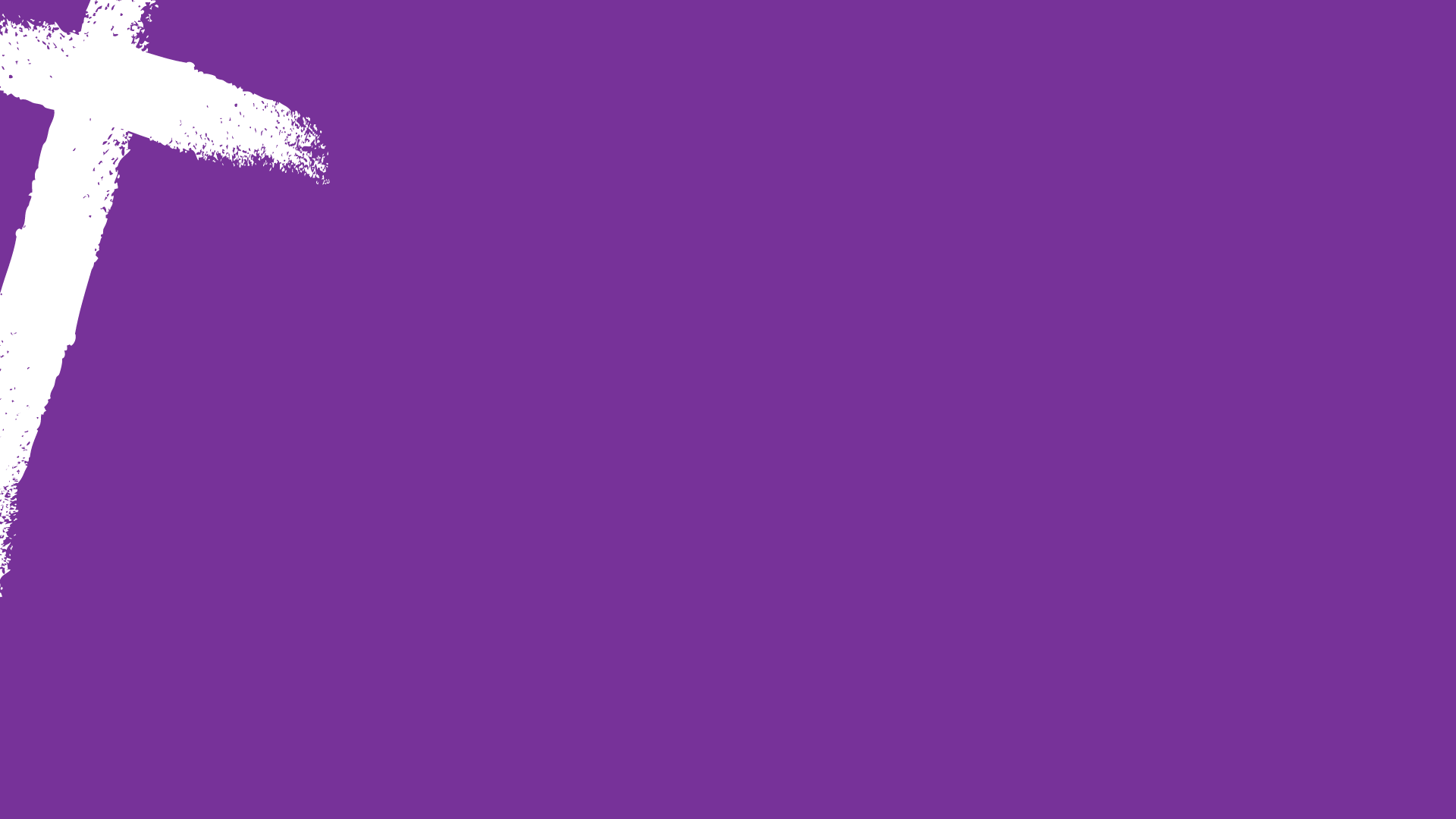 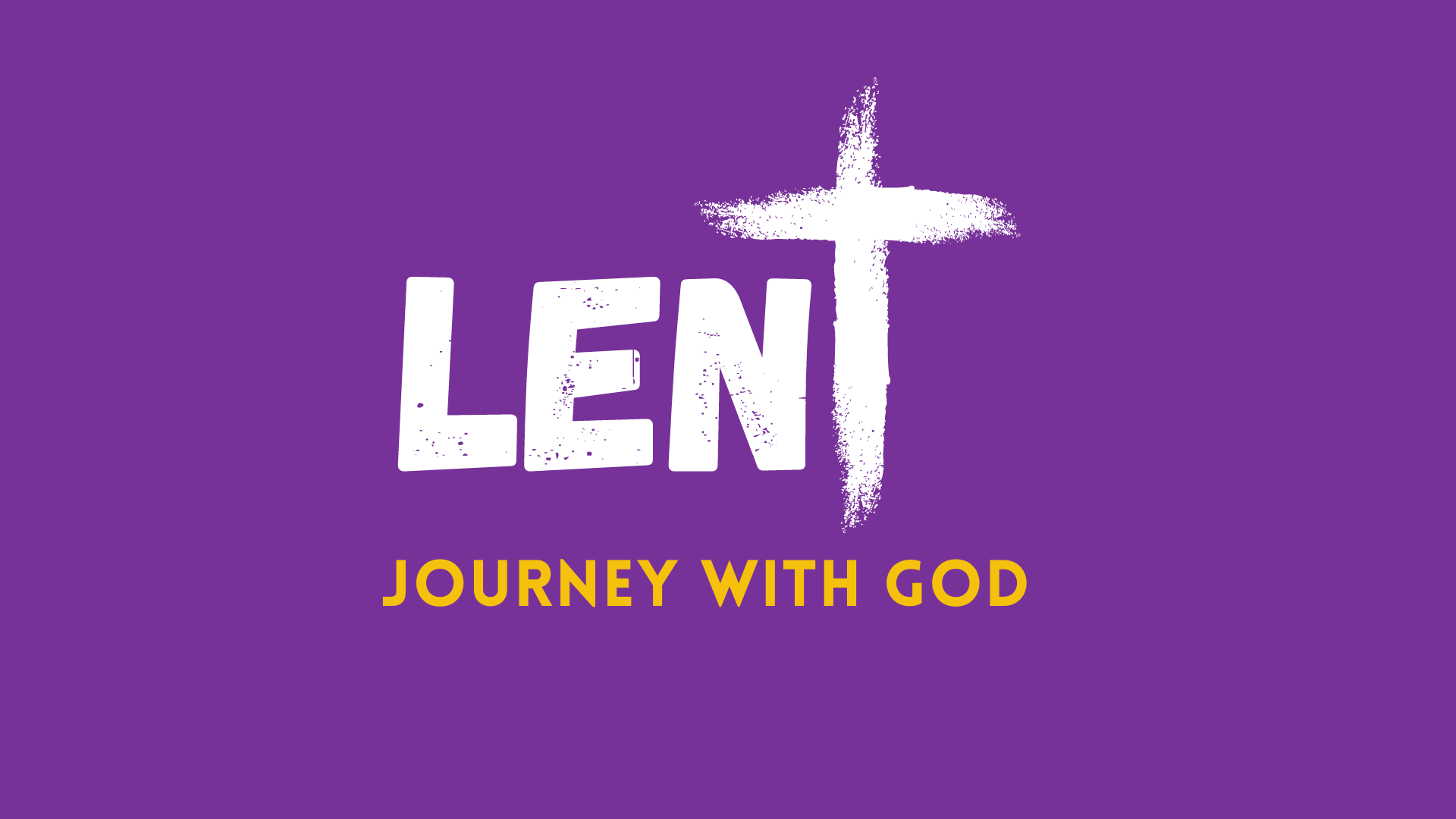 JOURNEY WITH GOD
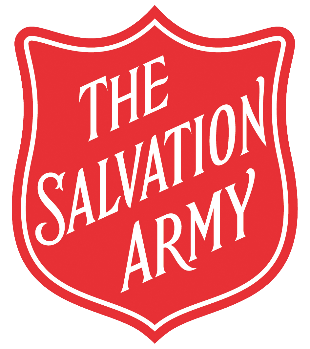 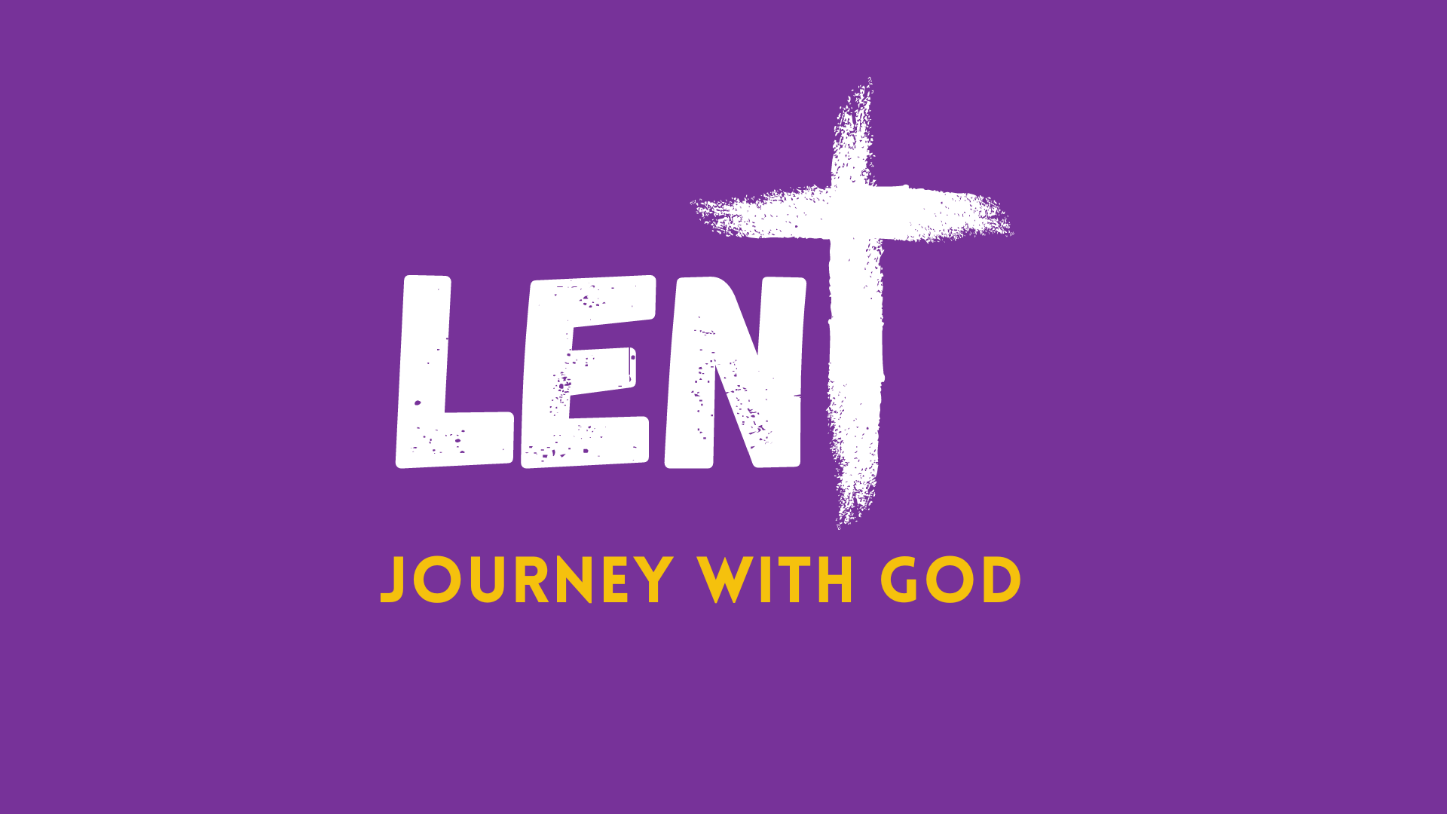 Add a heading
JOURNEY WITH GOD
Add a subheading
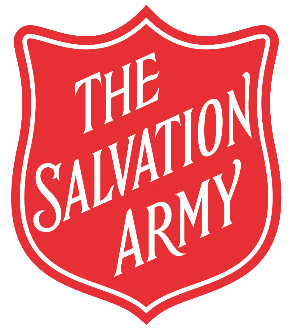